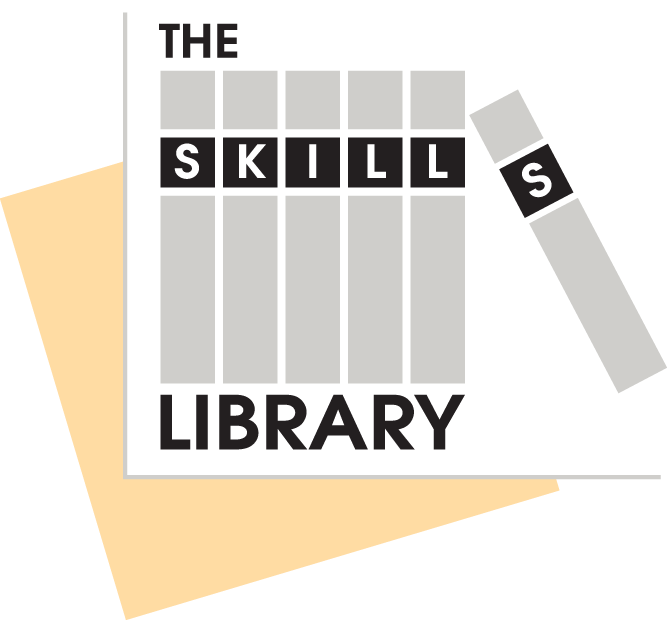 Program Choices
Exploratory Guide